27 ARALIK 2024
Sınav Stresi Nasıl Yönetilir?
Velilere Yönelik Bilgilendirme Sunumu
Sınav Stresi Nedir?
• Çocukların sınav döneminde yaşadığı kaygı ve endişe.
• Normal düzeyde olduğunda motivasyonu artırabilir.
Fazla stresin etkileri:
• Fiziksel: Baş ağrısı, mide rahatsızlıkları, uyku problemleri.
• Duygusal: Kaygı, sinirlilik, özgüven kaybı.
Sınav Kelimeleri
Stres Nedir?
Kaygı Nedir?
Korku Nedir?
•Kaygı, gelecekte olabilecek belirsizliklere veya tehditlere karşı hissedilen sürekli bir endişe durumudur.
•Örnek: 'Ya başarısız olursam?' düşüncesiyle sürekli rahatsız hissetmek.
•Stres, bir durum veya olay karşısında vücudun verdiği doğal bir tepkidir.
•Örnek: Sınav öncesi konuları yetiştirme baskısı hissetmek.
•Korku, gerçek bir tehlike veya tehdit karşısında hissedilen ani bir duygudur.
•Örnek: 'Sınavda hiç bilmediğim sorular çıkarsa?' düşüncesiyle gelen panik.
Sınav Stresi Belirtileri
Akademik:
Dikkat dağınıklığı, bilgiye erişimde zorlanma.
Diyalog Örneği:
Çocuk: Çok korkuyorum, sınavı geçemezsem ne olur?
Ebeveyn: Elinden gelenin en iyisini yapmaya çalış. Bizim için önemli olan senin çaban, sonuç değil.
Velilerin Rolü:
Destekleyici Olun
Çocuklarınızın kaygılarını anlamaya çalışın.
 "Mutlaka yüksek puan almalısın" gibi ifadelerden kaçının.
 Olumlu örnekler sunarak destekleyici olun.
Diyalog Örneği:
Çocuk: Başarısız olursam herkes benimle dalga geçer.
Ebeveyn: Herkes hata yapabilir. Biz senin çabana değer veriyoruz, başkalarının ne dediği önemli değil.
Etkili Stres Yönetimi:
Stratejiler
Zaman Yönetimini Destekleyin: Çalışma ve dinlenme planları oluşturun.
Sağlıklı Beslenme ve Uyku Düzeni: Dengeli beslenme ve yeterli uyku, zihinsel performansı artırır.
Diyalog Örneği:
Çocuk: Çalışmaya nereden başlayacağımı bilmiyorum.
Ebeveyn: Hadi birlikte bir çalışma planı yapalım. Hangi konulara öncelik vermemiz gerektiğini belirleyebiliriz
Sınav Gününe Hazırlık:
Son Günler
Son günler tekrar yapın, yeni konular öğrenmeye çalışmayın.
Aşırı uykusuz kalmaktan kaçının
Diyalog Örneği:
Çocuk: Sabah çok stresli olacağım, ya her şeyi unuturum?
Ebeveyn: Sabah sakin kalman için bir nefes egzersizi yapabiliriz. Ayrıca sınava giderken sana moral vereceğim.
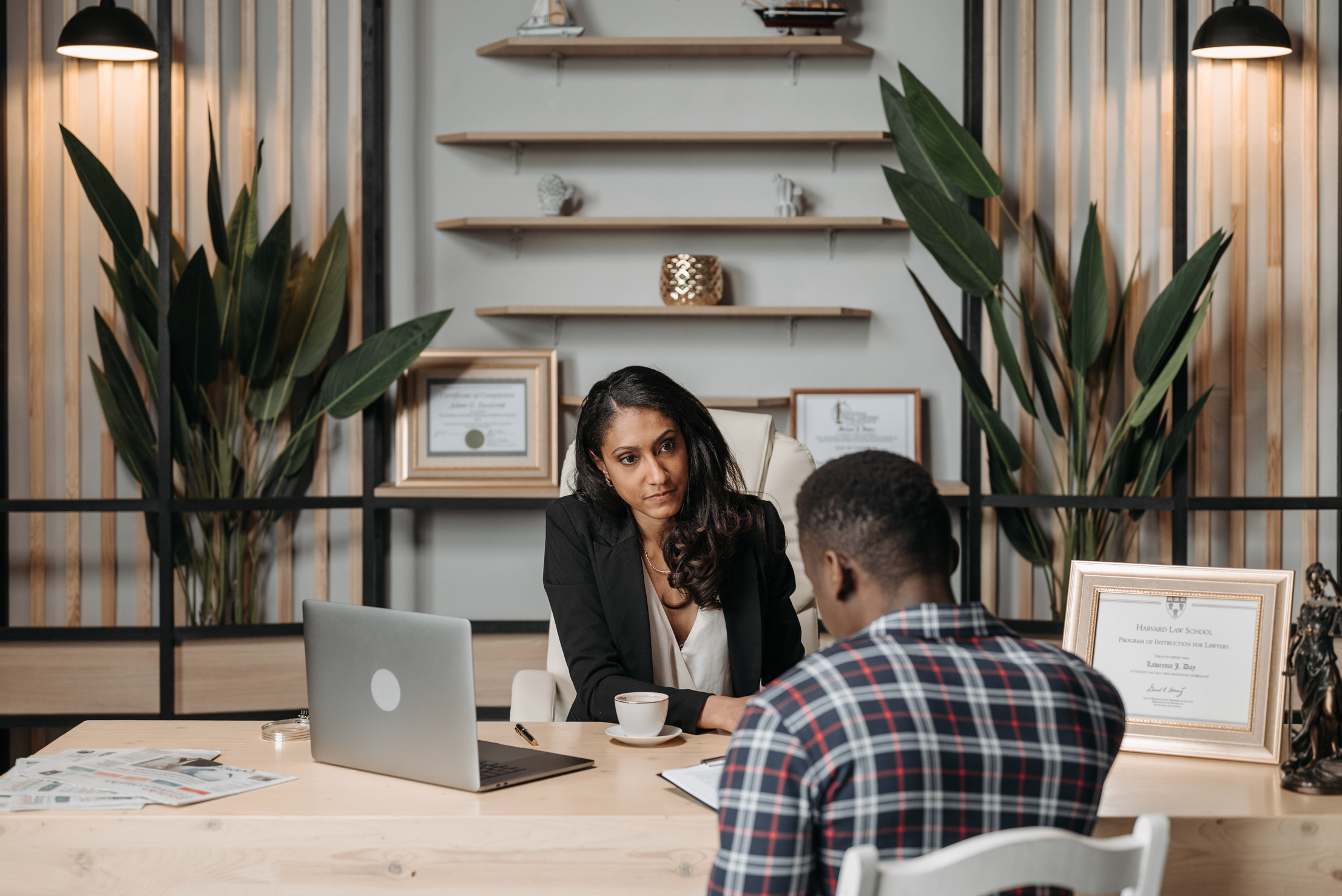 Uzman Desteği Gerekebilir mi?
• Aşırı stres veya kaygı durumunda rehberlik öğretmeni ya da psikologdan destek alınabilir.
Diyalog Örneği:
• Çocuk: Bu kaygıdan hiç kurtulamayacakmışım gibi hissediyorum.
• Ebeveyn: Bu konuda bir uzmanla konuşmaya ne dersin? Sana yardımcı olabilecek biri var.
Başarı Tek Bir Sınavla Ölçülmez
• Her çocuğun farklı yeteneklere sahip olduğunu unutmayın.
• Çocuklarınızın en büyük destekçisi olduğunuzu gösterin.

• "Başarı bir yolculuktur, varış noktası değil!"
Sonuç ve Öneriler
• 1. Çocuğunuzun stresini anlamaya çalışın ve onunla empati kurun.

• 2. Sınav sürecini bir öğrenme deneyimi olarak görün.

• 3. Dengeli bir çalışma programı oluşturmasına destek olun.

• 4. Sınav sonuçlarına değil çabaya odaklanmayı teşvik edin.

• 5. Dinlenme ve eğlenceye de zaman ayırmasını sağlayın.
Sınav Kaygısı
•Çocuk: Anne, sınavda başarısız olmaktan korkuyorum. 
Ya herkes bana gülerse?

•Anne/Baba: Tatlım, senin hissettiğin kaygıyı anlıyorum. 
Hepimiz bazen böyle hissedebiliriz. Ama unutma, başarısızlık sadece öğrenmenin bir parçasıdır ve seni daha güçlü yapar.
•Çocuk: Ama yine de korkuyorum.

•Anne/Baba: Korkularınla başa çıkmak için buradayız. Her zaman yanında olacağız ve birlikte çözüm bulacağız.
Çalışma Planı
•Çocuk: Çalışmaya nereden başlayacağımı bilmiyorum. Çok fazla konu var.

•Anne/Baba: Seni çok iyi anlıyorum. Bu karışıklık hissi bazen hepimizi etkiler. Hadi birlikte bir plan yapalım ve önceliklerimizi belirleyelim. Küçük adımlarla ilerlemek seni rahatlatabilir.

•Çocuk: Ya planı da uygulayamazsam?

•Anne/Baba: Böyle durumlarda esnek olmak da önemli. Birlikte yeniden değerlendiririz. Önemli olan pes etmemek.
Sınav Günü
•Çocuk: Sabah sınava giderken çok stresli olacağım, her şeyi unutmaktan korkuyorum.

•Anne/Baba: Bu çok doğal bir his. Sabah sakinleşmek için birkaç nefes egzersizi yapabiliriz. Seni rahatlatacak şeyler konuşabiliriz. Senin yanında olduğumuzu hep hatırla.

•Çocuk: Peki ya yine de sakin kalamazsam?

•Anne/Baba: Daha önce zor durumlarla nasıl başa çıktığını hatırlıyor musun? Sana güveniyoruz. Elinden geleni yapmak yeterli.
Katılımınız için Teşekkürler..